Our with journey with Teams – so far!
Esam Baboukhan
[Speaker Notes: Option: Full-page photo with bottom tint, HTC graphic]
Our with journey with Teams – so far!
Started in November 2017
Experimented with Teams
Now integrated in most ICT and English courses and growing
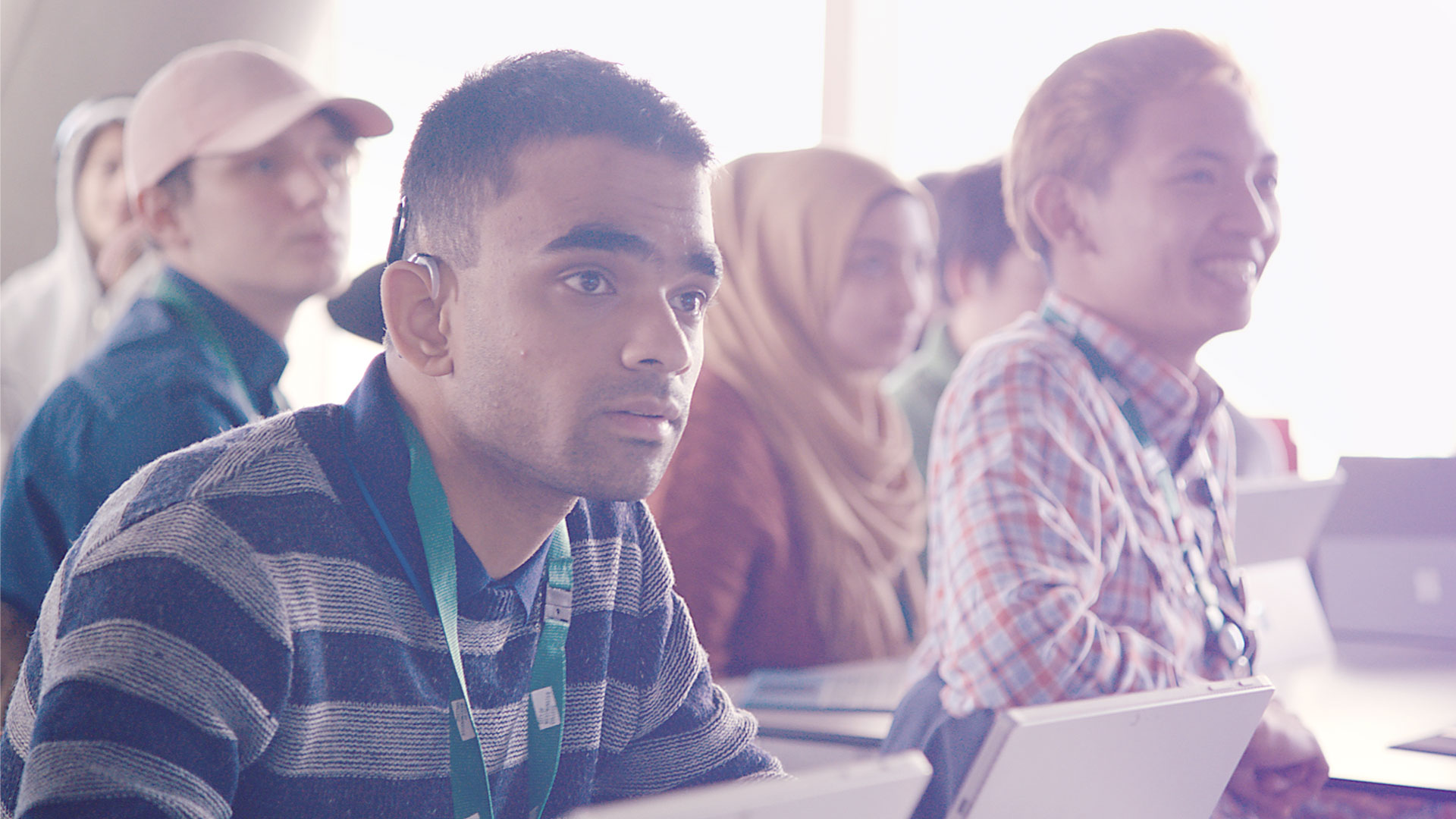 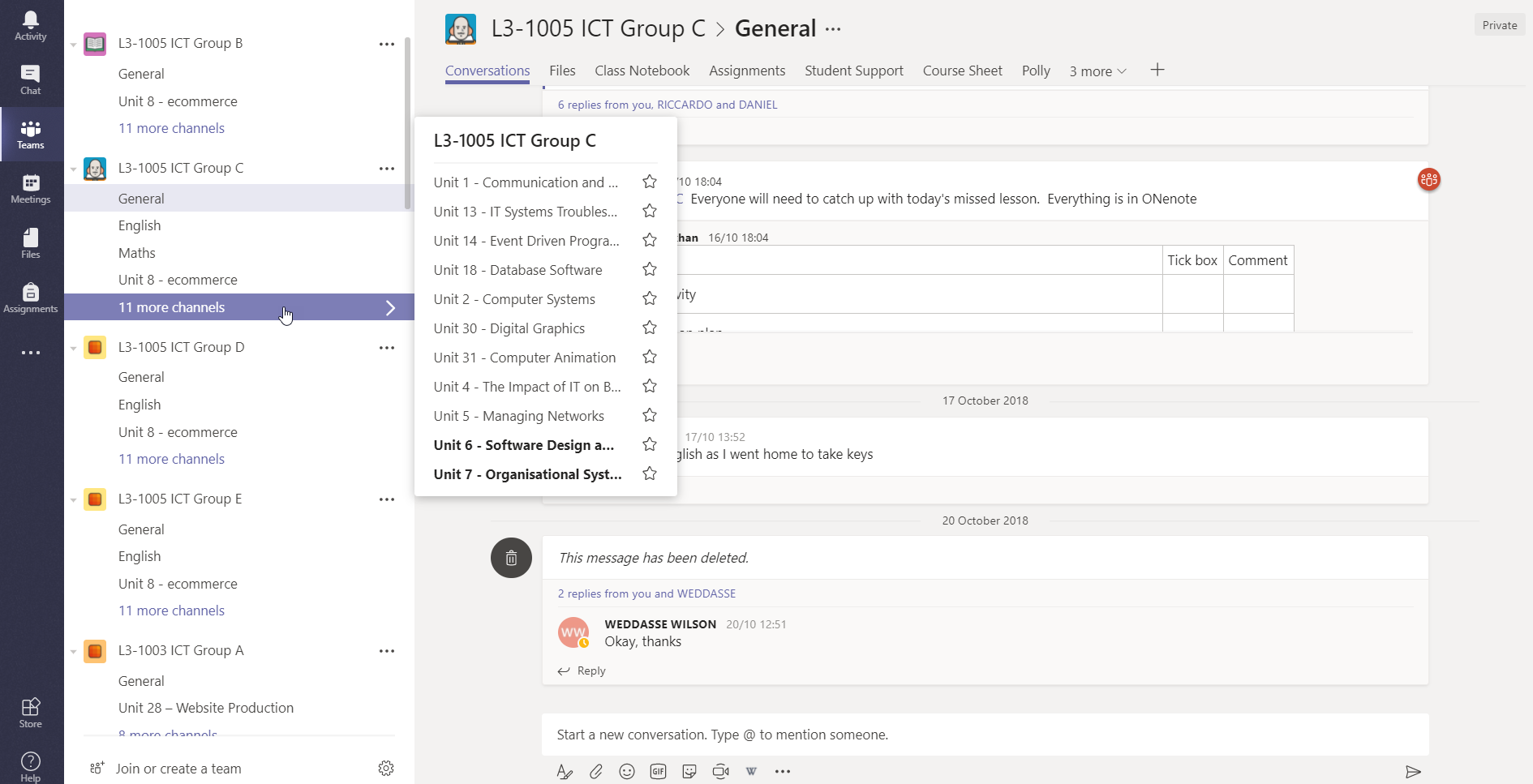 [Speaker Notes: Full-page framed photo]
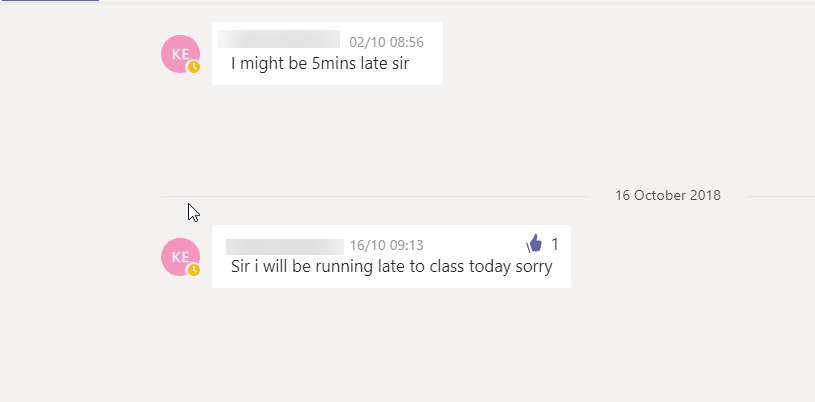 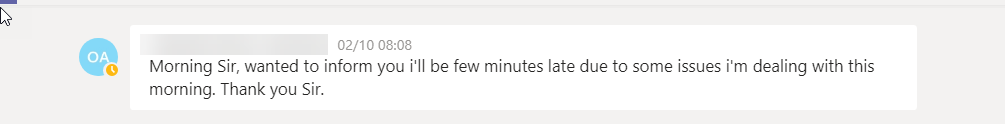 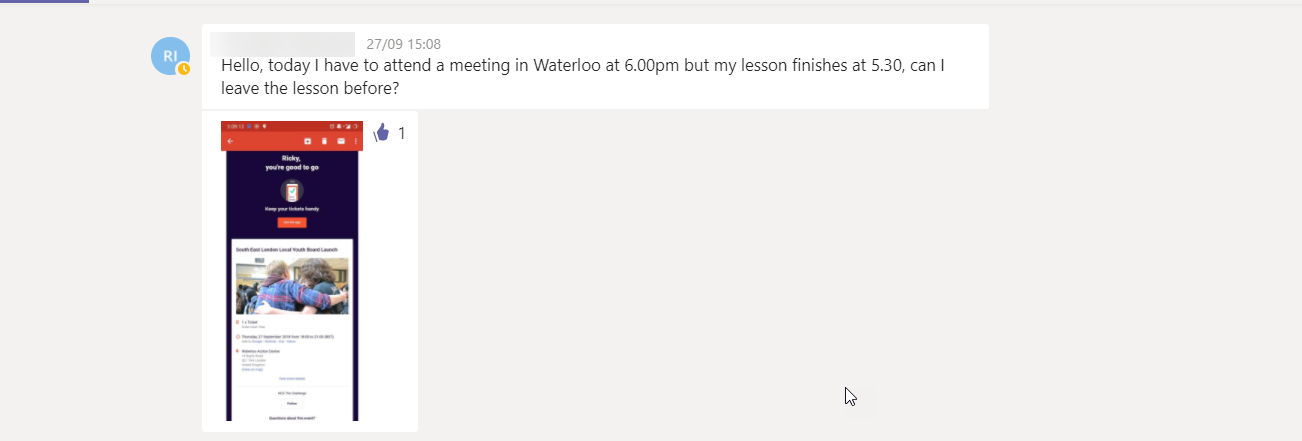 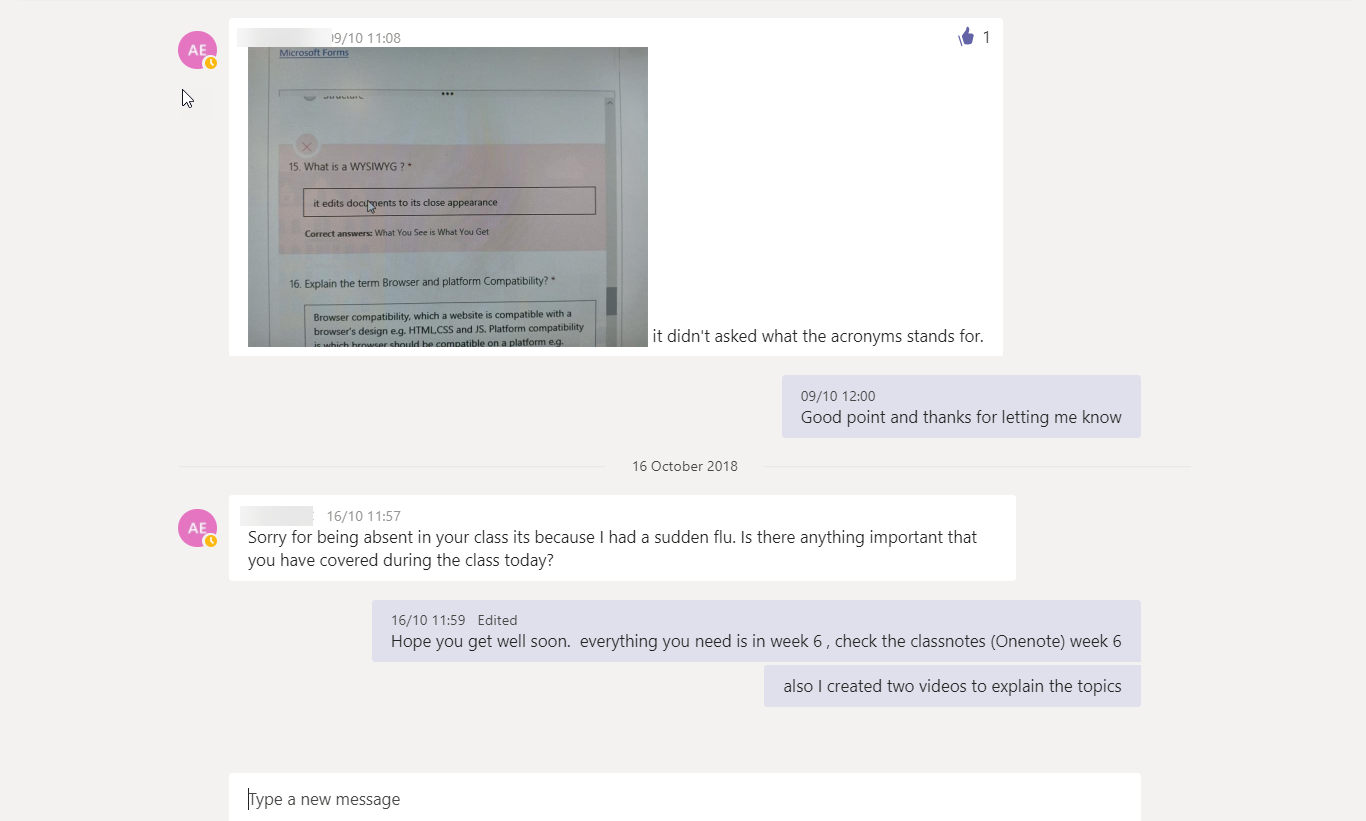 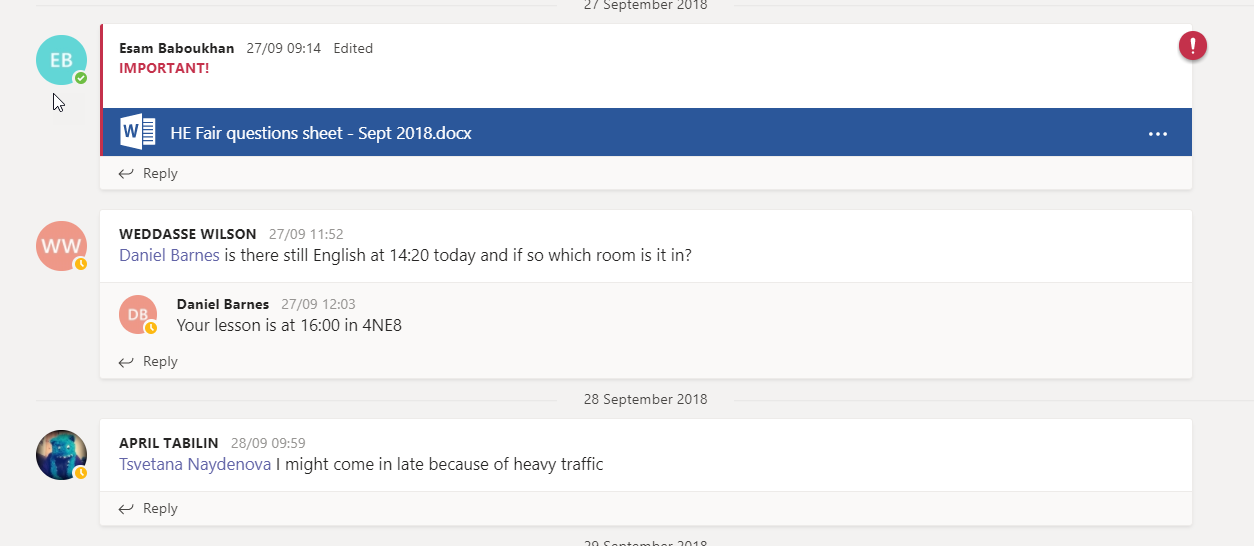 [Speaker Notes: Full-page photo]
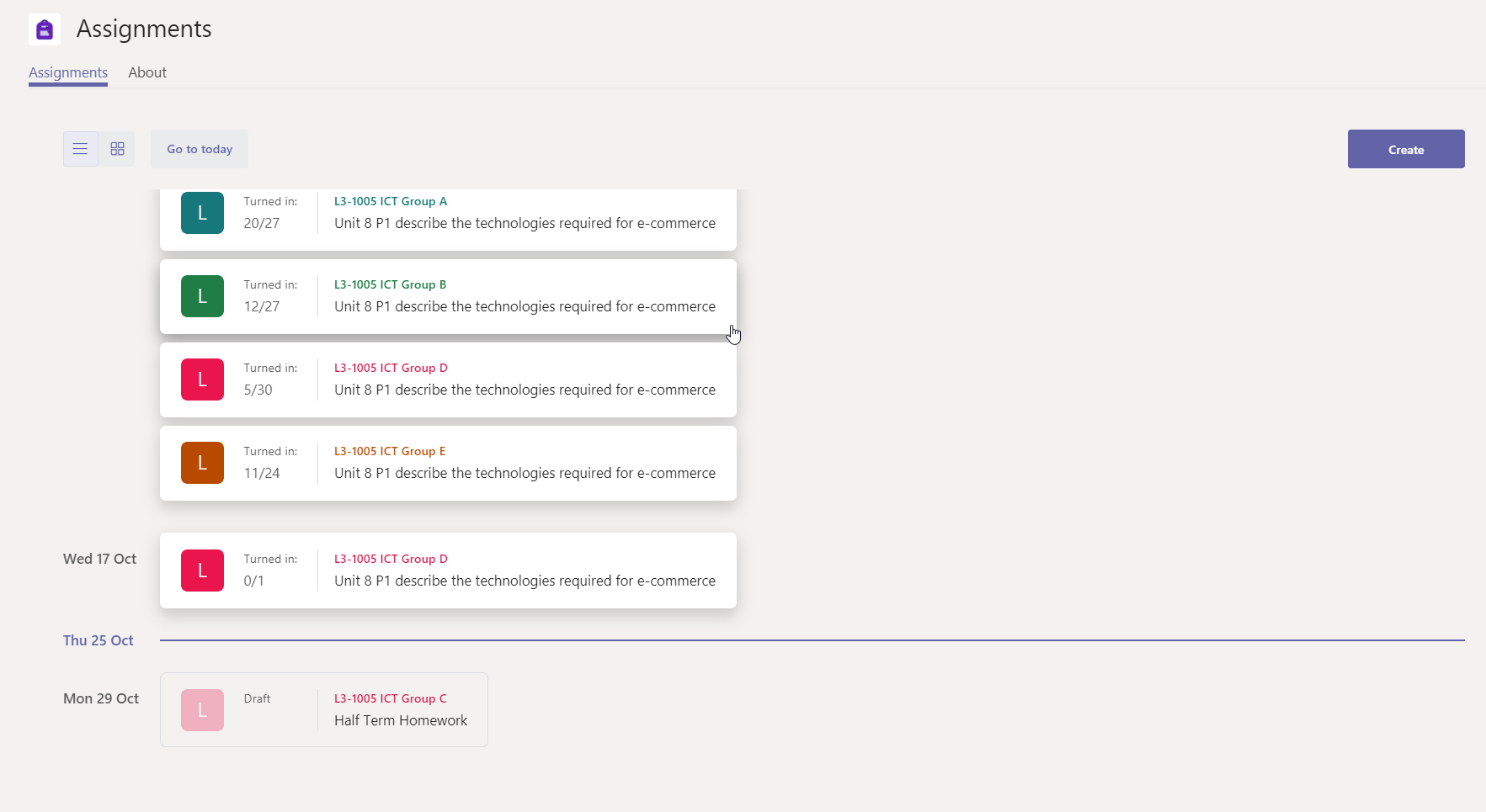 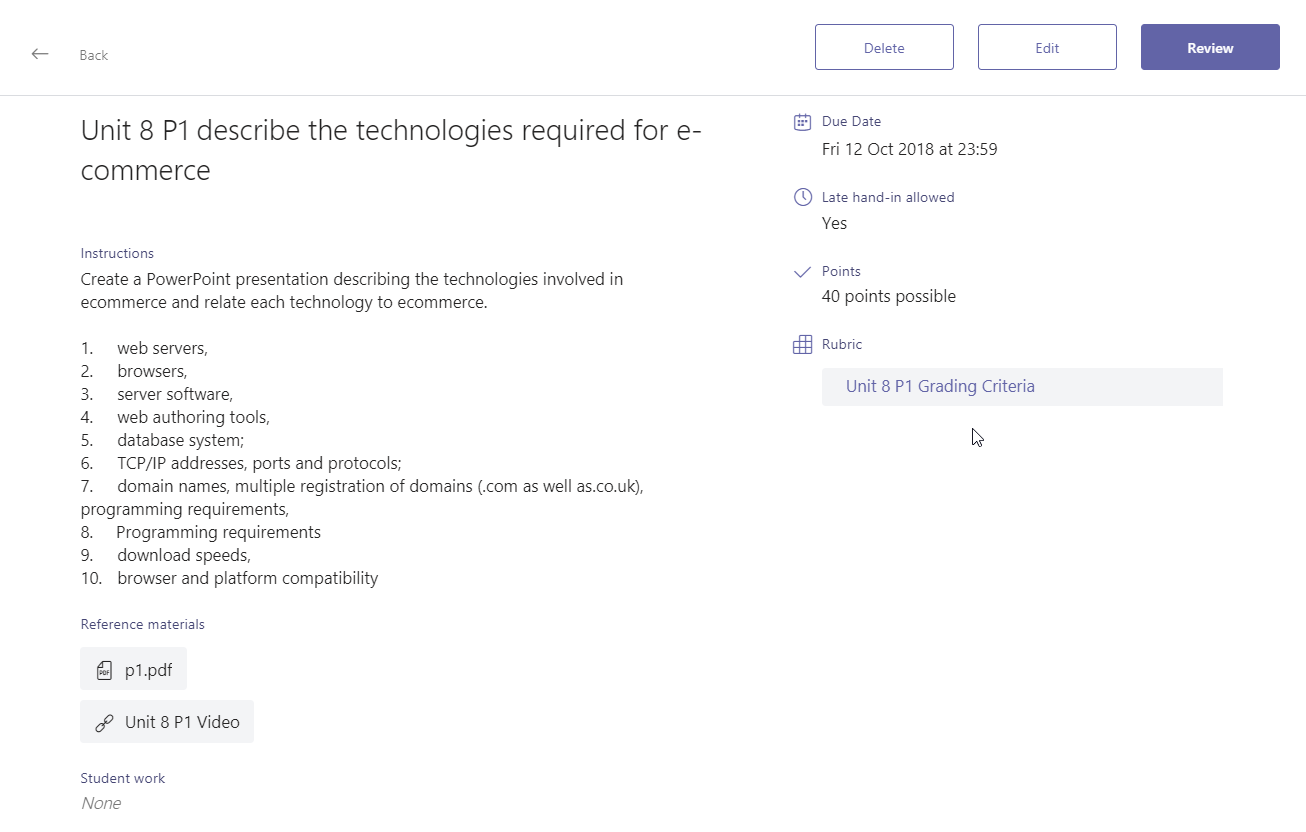 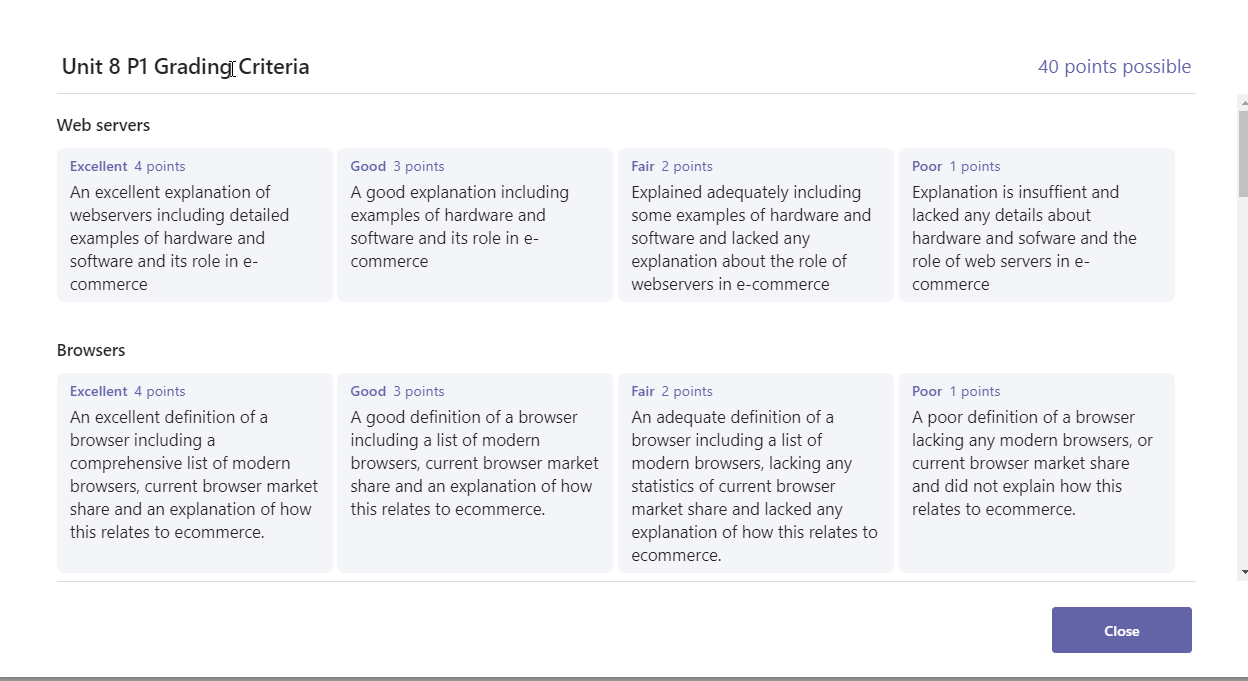 Assignments
[Speaker Notes: Full-page framed photo]
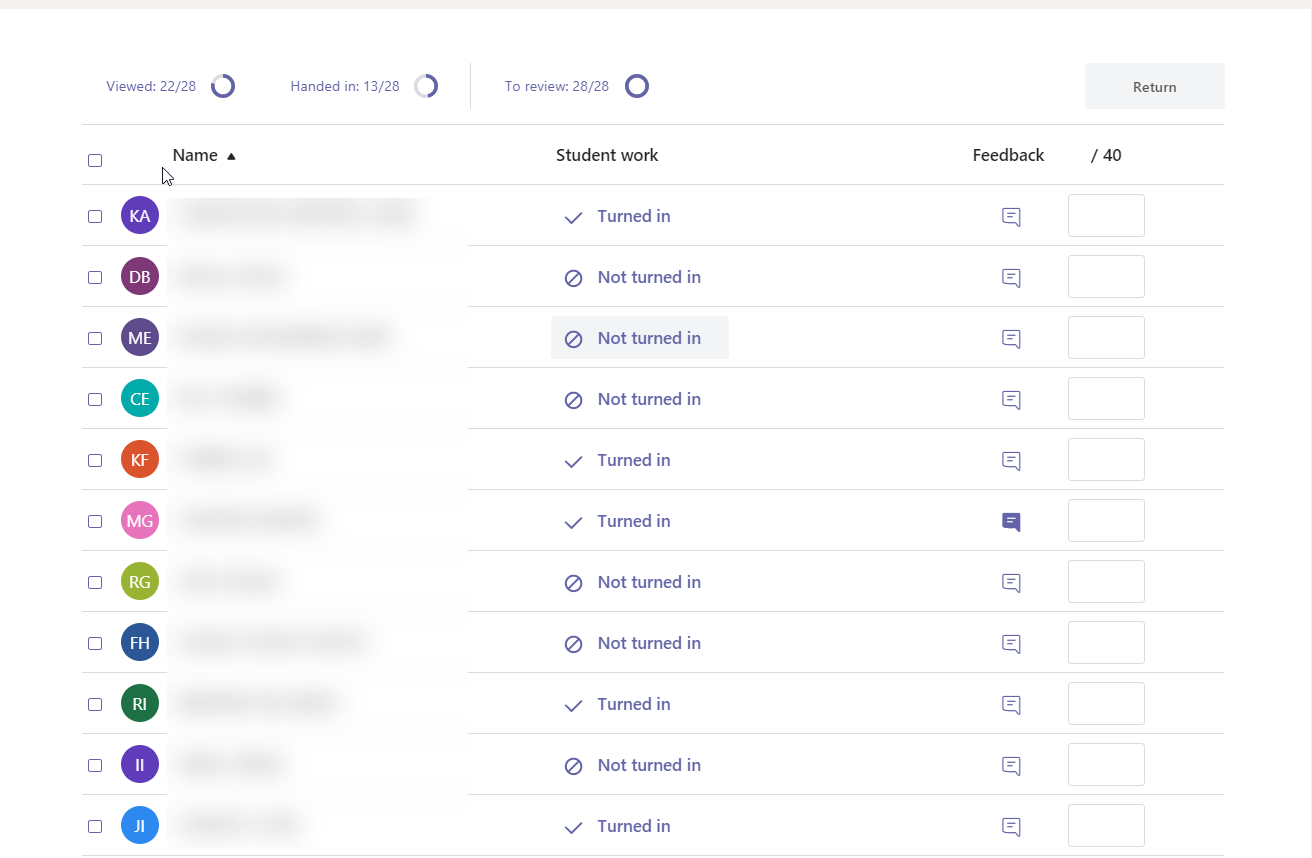 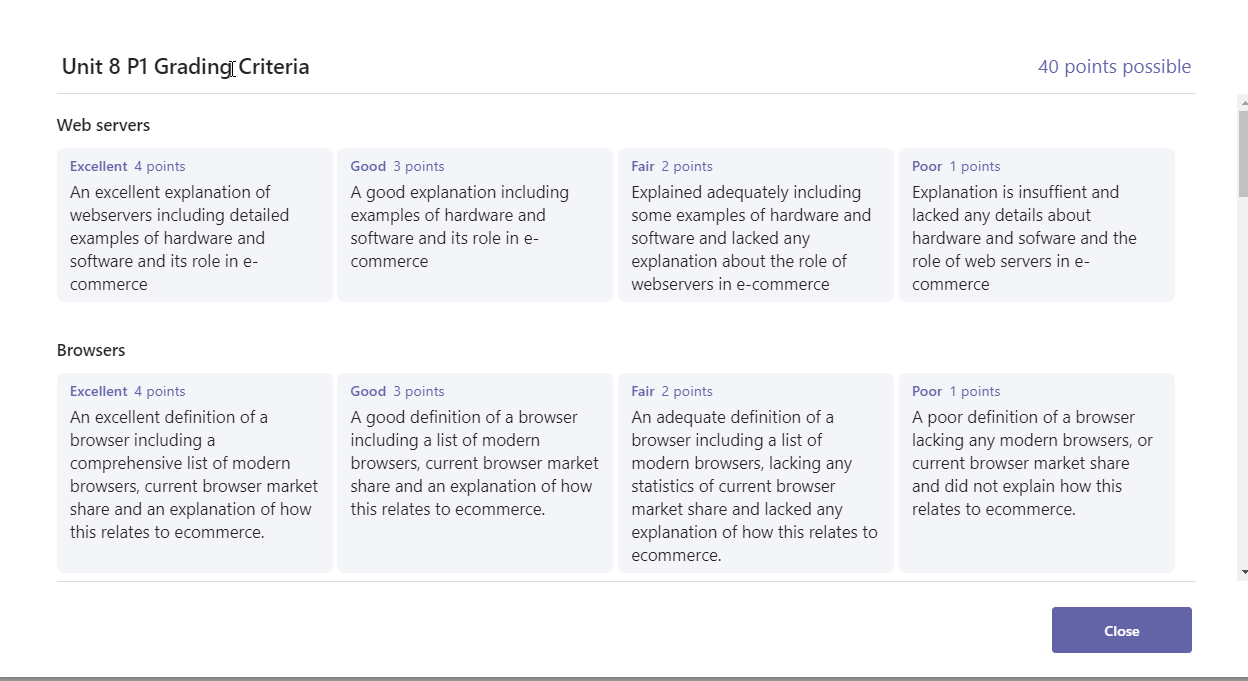 Assignments
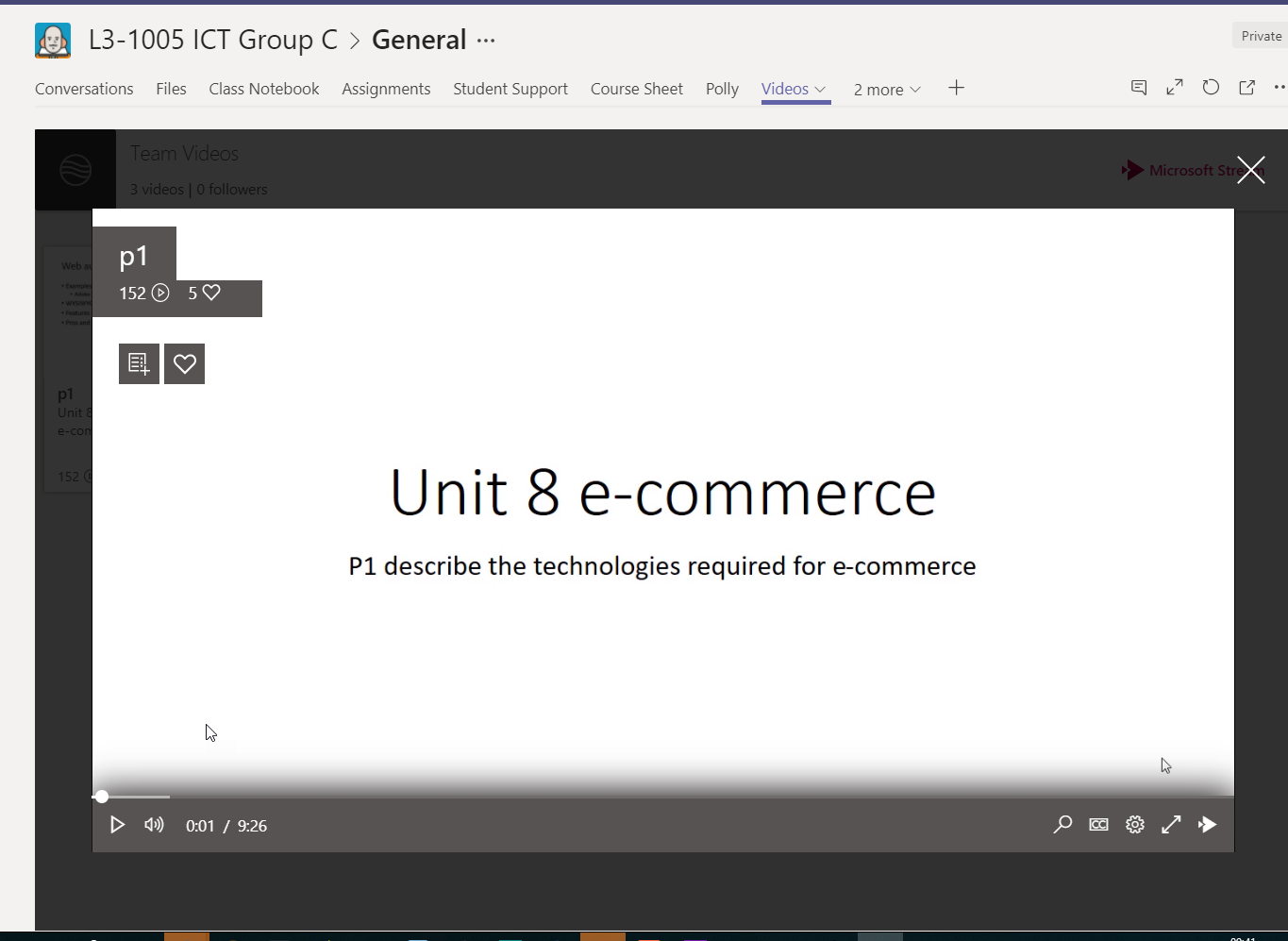 Streams
[Speaker Notes: Full-page framed photo]
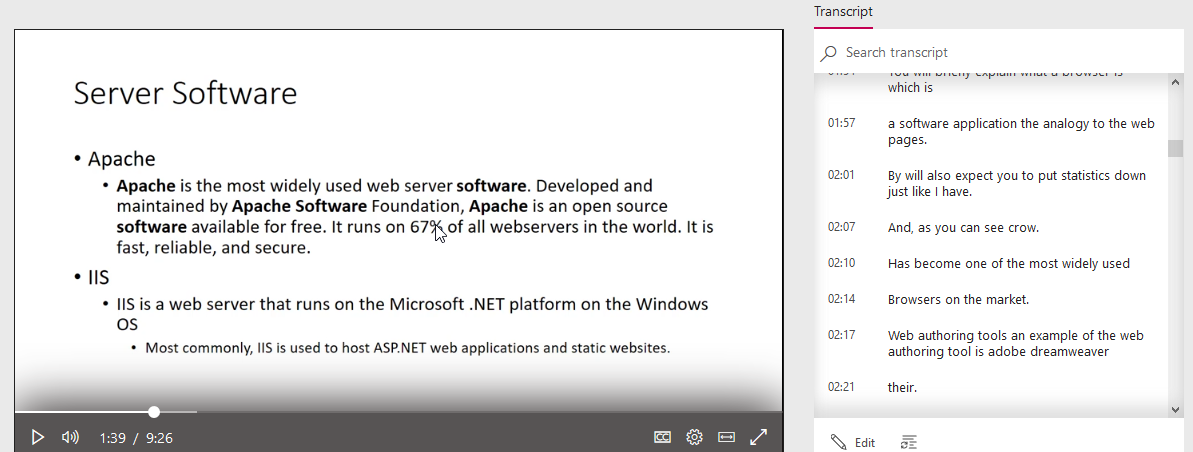 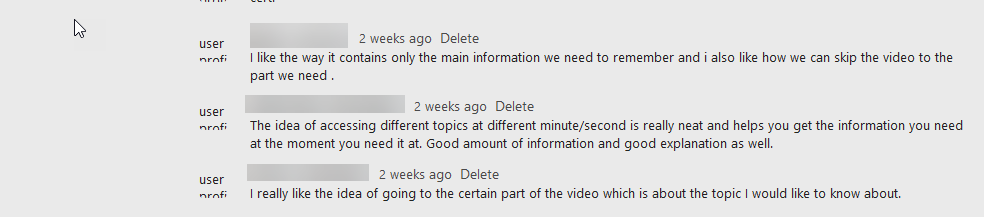 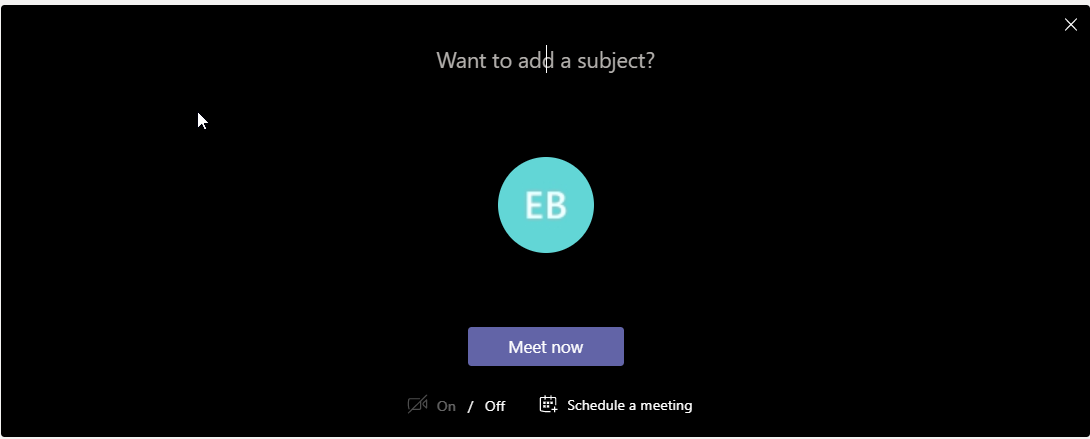 Meet Now
[Speaker Notes: I’ve had a few times when students messaged me when they were sick and it was a time when]
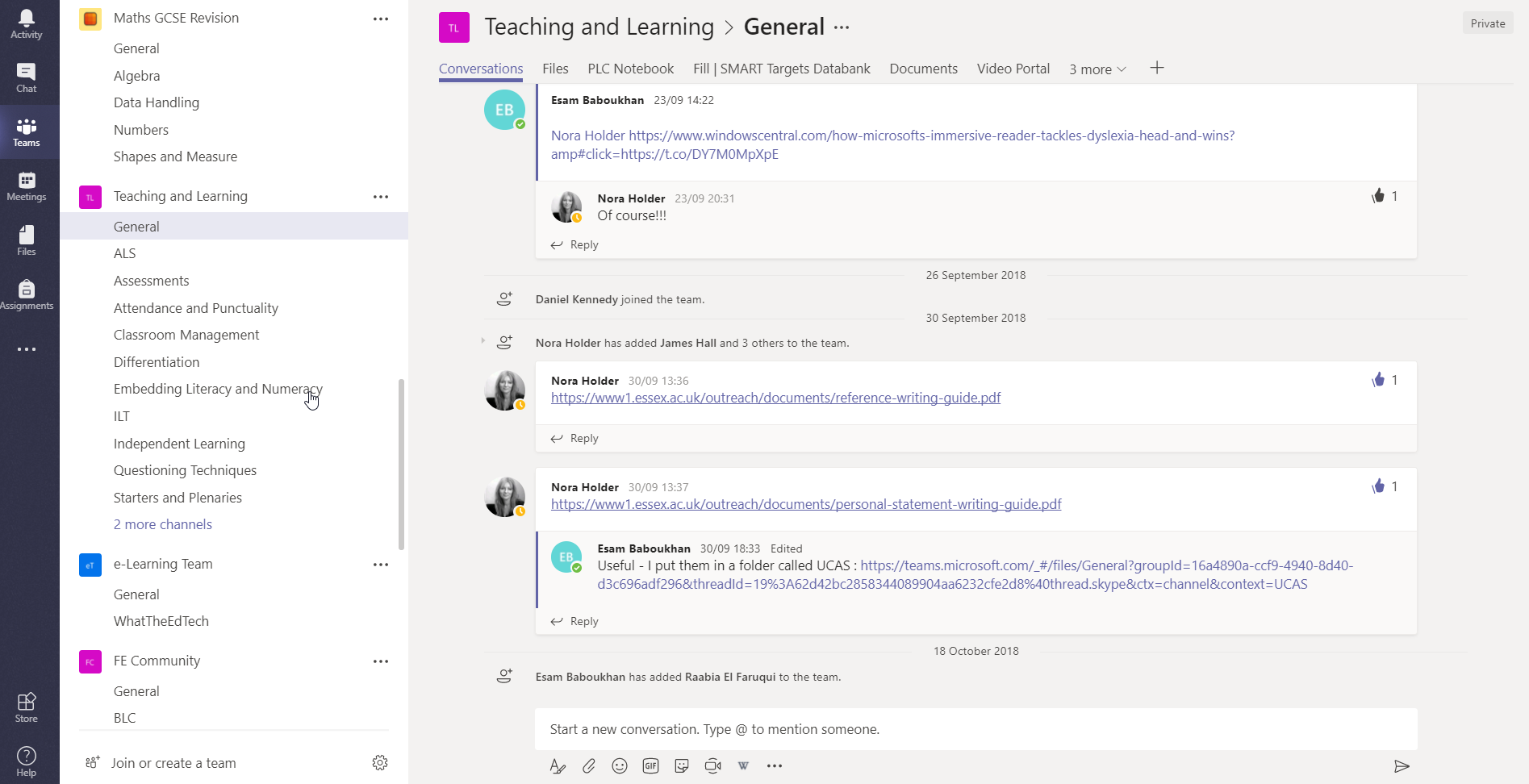 Professional Development
[Speaker Notes: Full-page framed photo]
A Team for parents
Communication and Collaboration
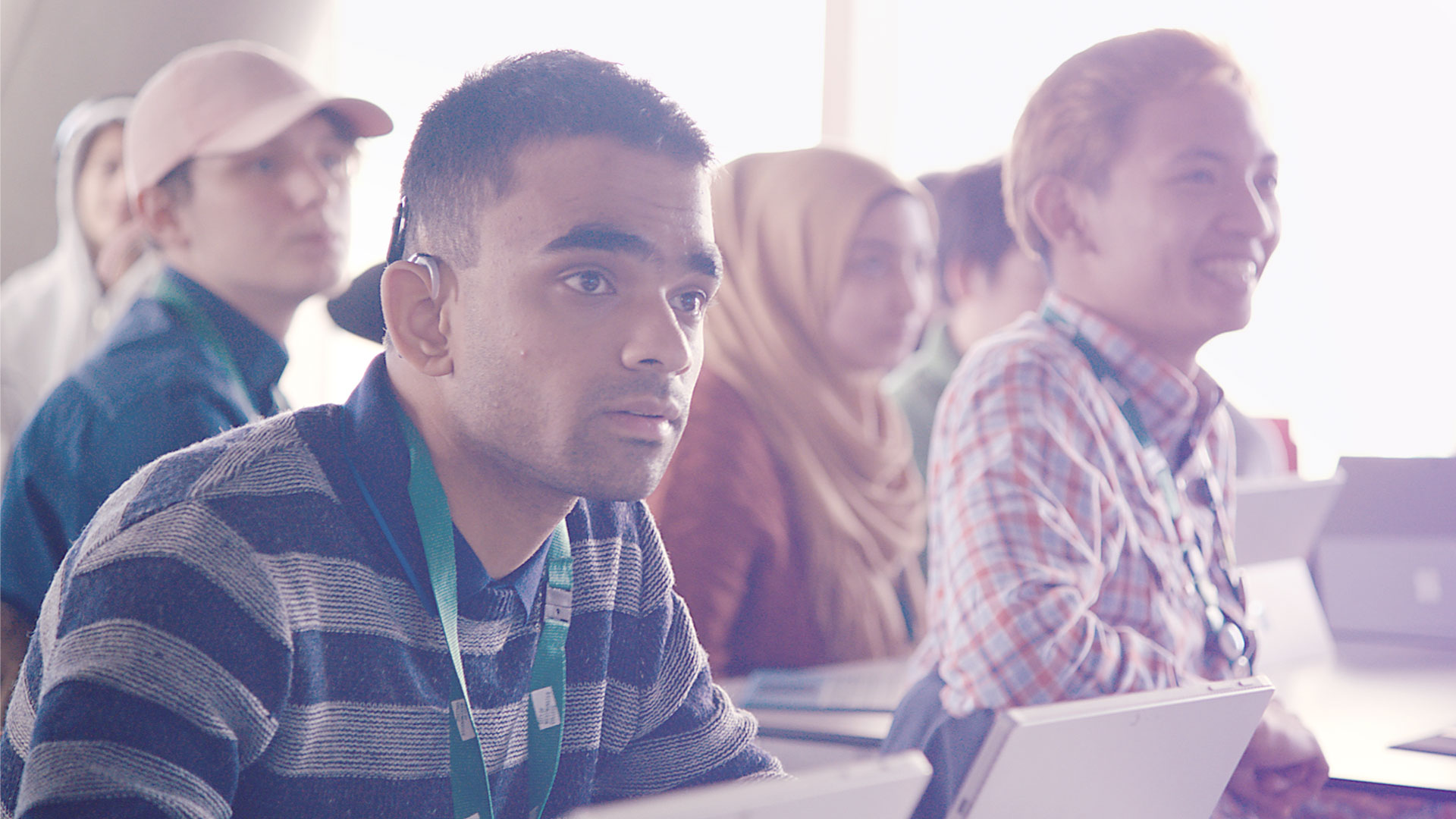 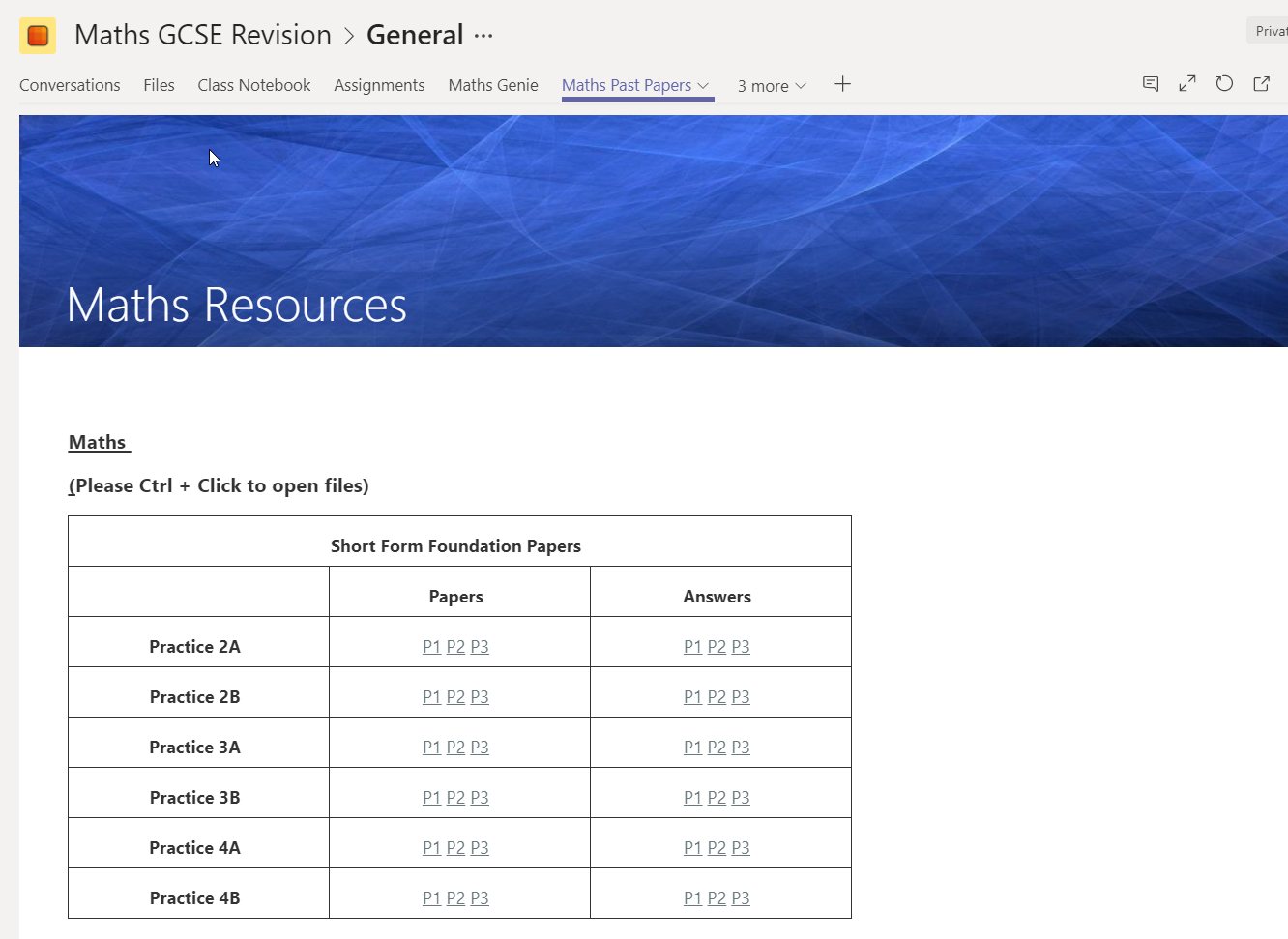 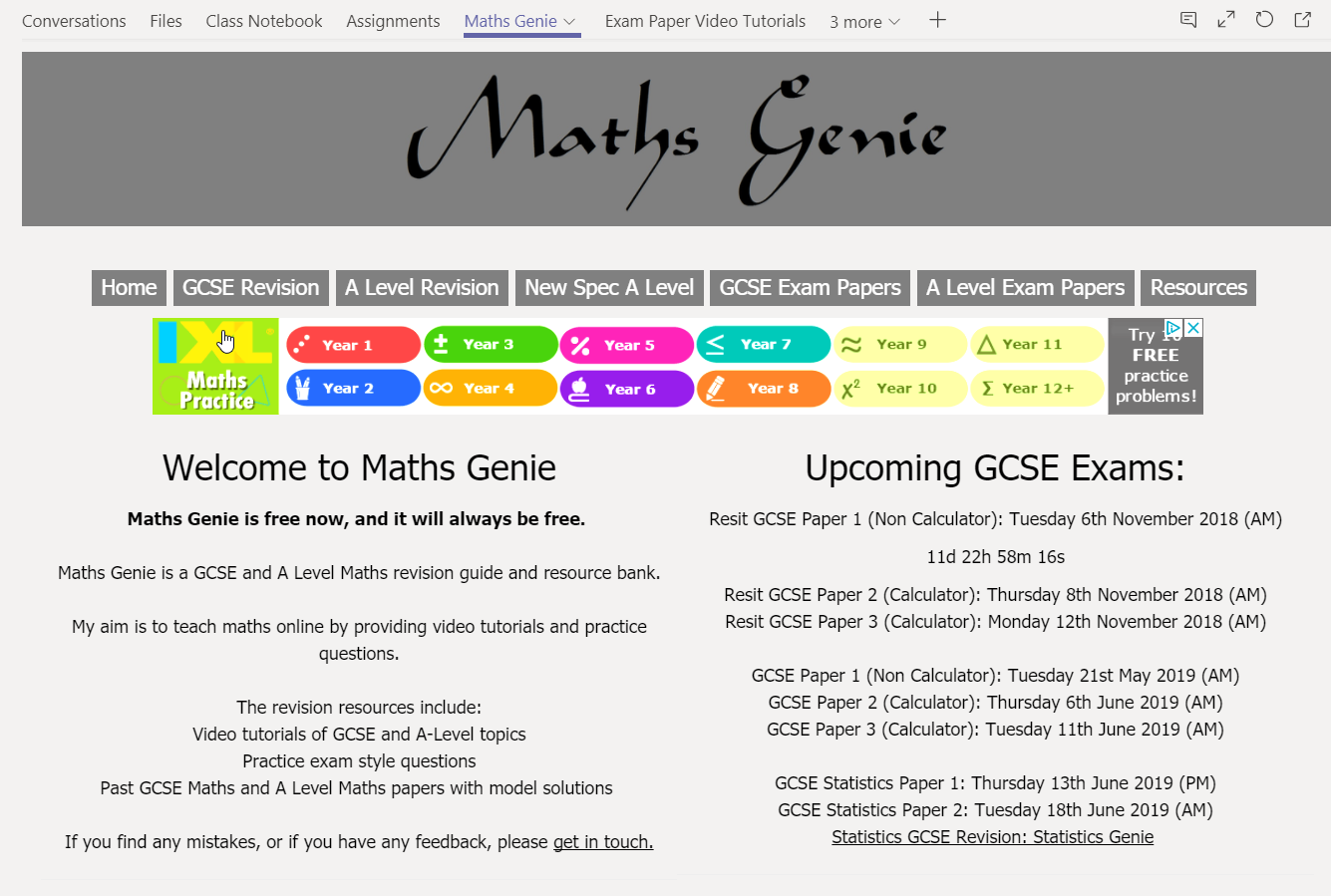 English and Math Teams
[Speaker Notes: Full-page framed photo]
Greater student engagement-they love the interactivity/being able to use their phones for learning                    
It allows them to access one-to-one support at the drop of a hat e.g. "Miss, did we have homework for literature?" Then ask for more (individualized) detail                                                                                                   
Contributes to greater learner autonomy/differentiated learning                                                                         
For the new, linear 2-year, A-level, it helps students keep track of all their independent learning resources/class materials/in one place                                                                                                                         
Instant collaboration e.g. sharing of wider research to generate group discussion, which does not necessarily mean all students need to contribute - they can "lurk and learn".                                                                            
Building confidence: when less confident students feel ready, they can try out their ideas in a safe environment
Feedback
Third-Party apps
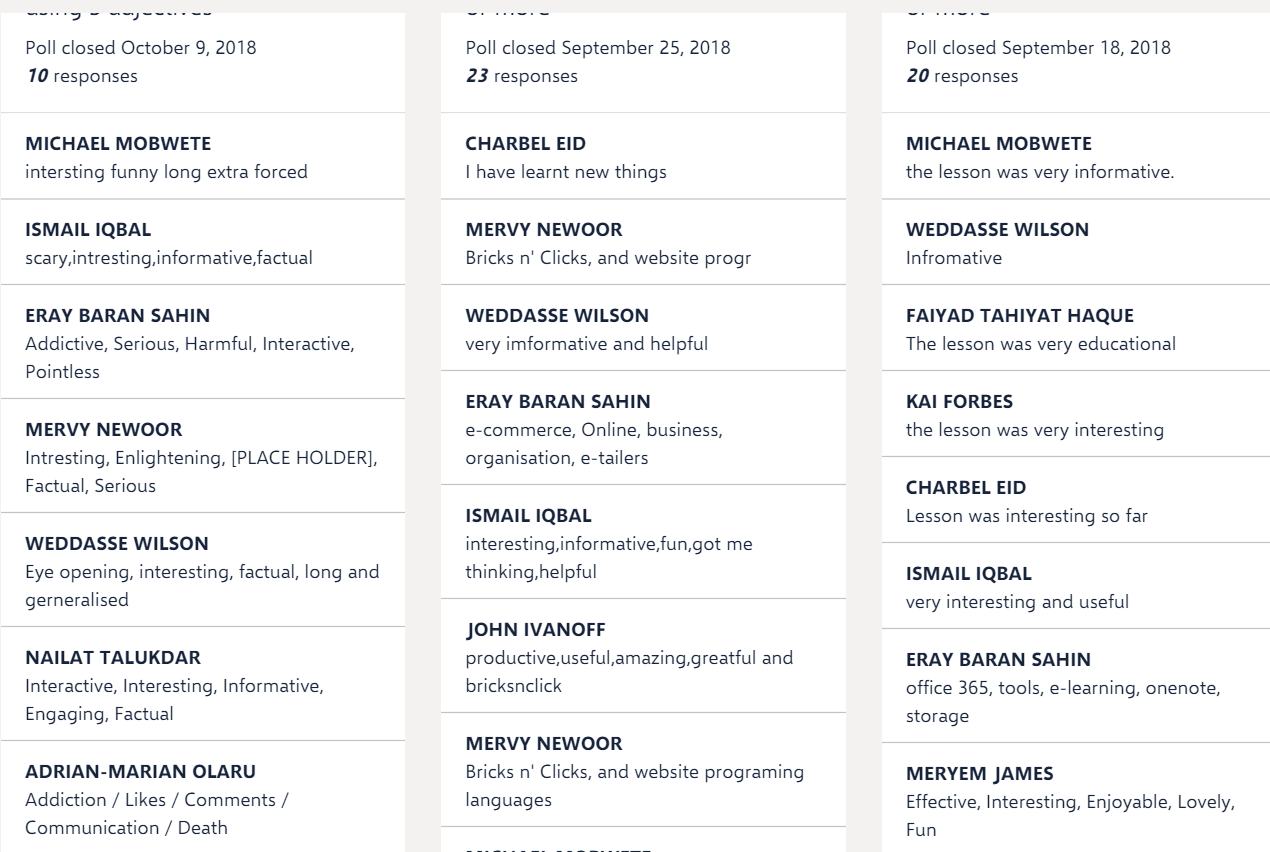 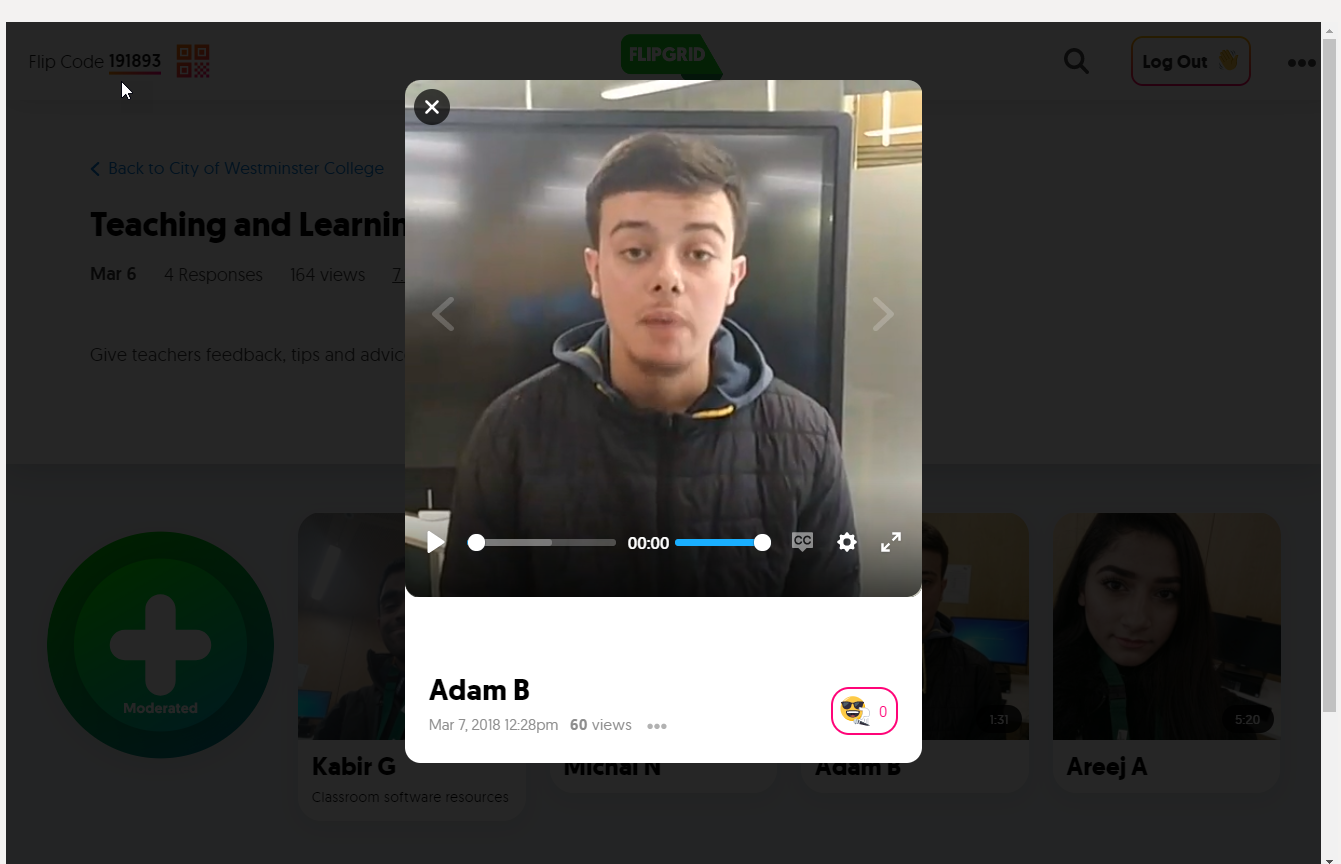 Future developments
Moodle Bot
AI and Machine Learning Bots
SCORM Compliancy
Questions/Issues/Debates
Should teachers be contactable any time / anywhere?
The voice/video capabilities - should they be disabled for students?
Should private messages be disabled between learners and the ability of learners to create teams also be disabled?
Can we monitor students' communications and should we even be allowed to? 
Who is responsible if something untoward happens as a result of students using teams?
Will it replace a fully fledged VLE?